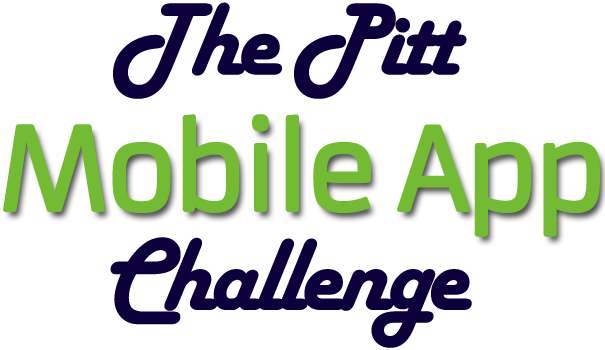 “CODE IT” CATEGORY

UniTour-Pitt
[Speaker Notes: [Jinx takes the stage.]]
App Name: Overview
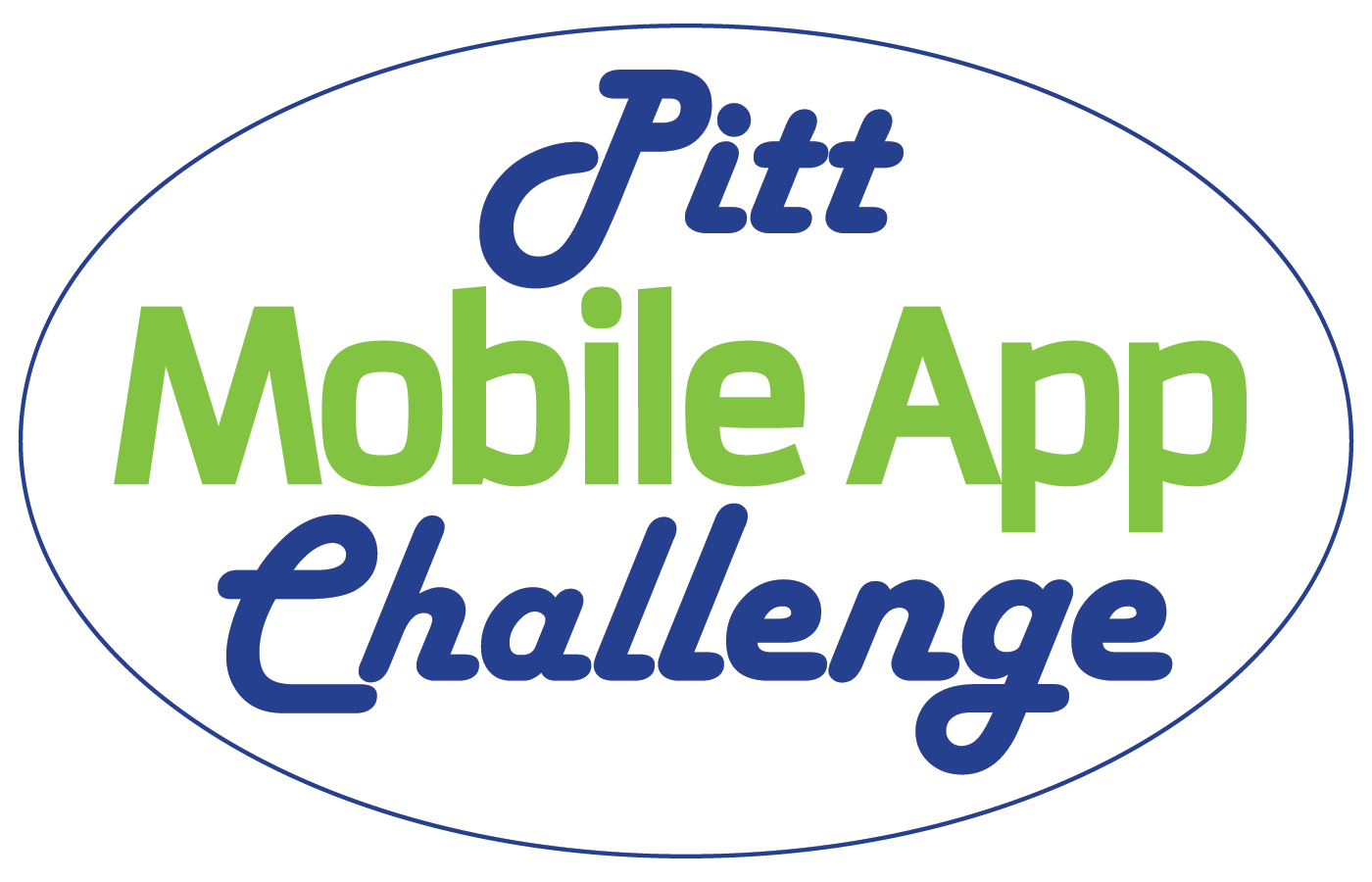 Problem it solves: Connecting students to their university community.
UniTour-Pitt is a unified university community service aiming to connect students with their Pitt surroundings. By using augmented reality, UniTour-Pitt displays information pertinent to all students.
Device: Coded on iPhone, intended for all iOS and Android (later).
App Name: Marketing Summary
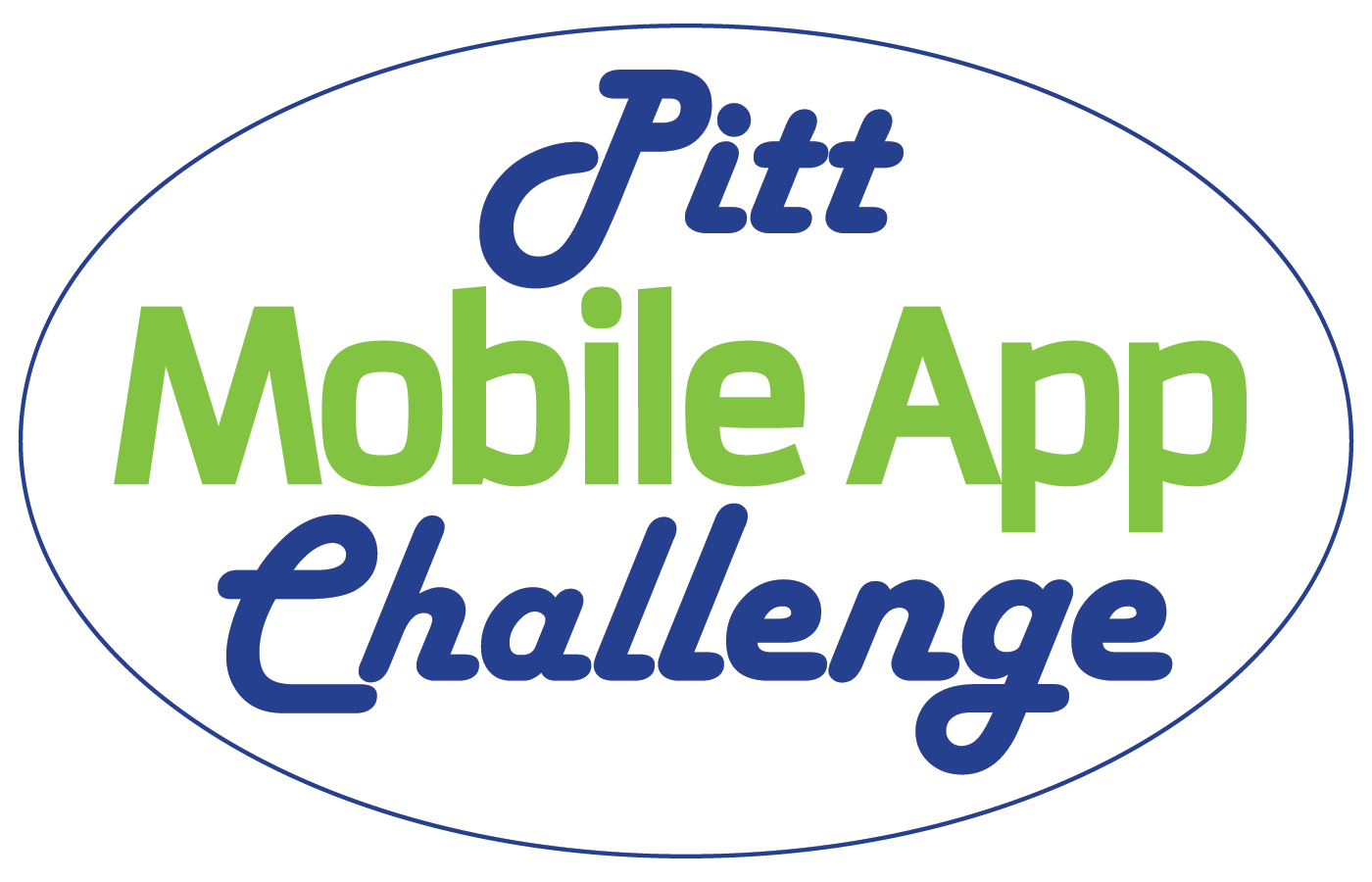 Target market: Current and prospective students who want to explore their college community.
UniTour’s simple UI and ease of use allows quick and easy access to community information. It unifies the major aspects of a college community (buildings, events, transportation, etc..) into one central HUB.
Pitt Mobile (Pitts Mobile Application) suffers from outdated links and web based solutions to show information.
App Name: Technology Summary
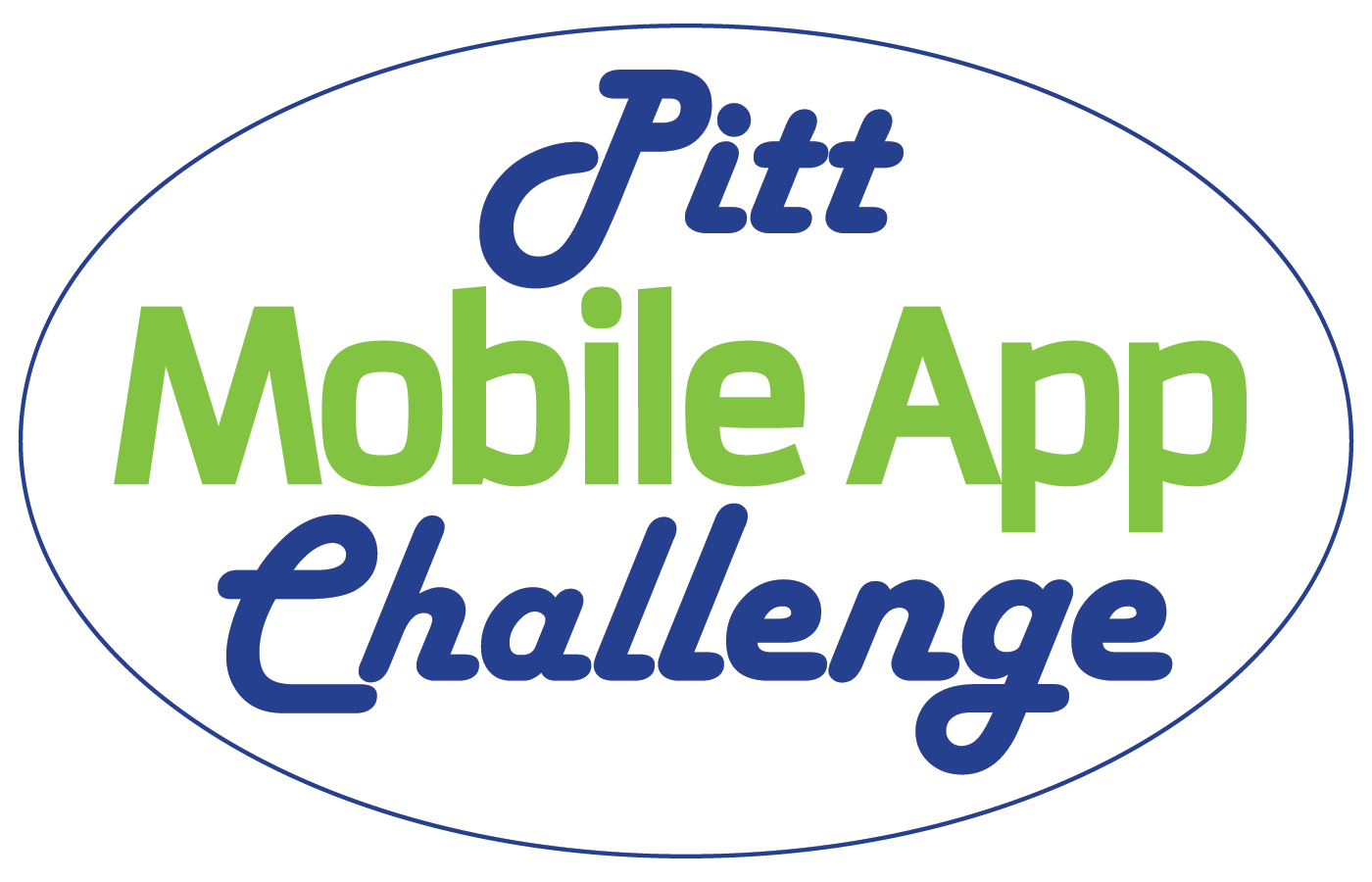 UniTour uses augmented reality (AR) to display GeoLocations of Pitt buildings on the screen. It also uses GPS to provide information tailored to the user’s position. 
UniTour currently needs a more complex data scheme via an updated database and its models. It currently has a basic Buildings model for the database. More functionality towards the MarkerViews displayed in the ARView can be added to, as well as adding algorithms and data to finish the Transportation View (not shown in video), and fix some UI bugs.
App Name: Upload Prototype
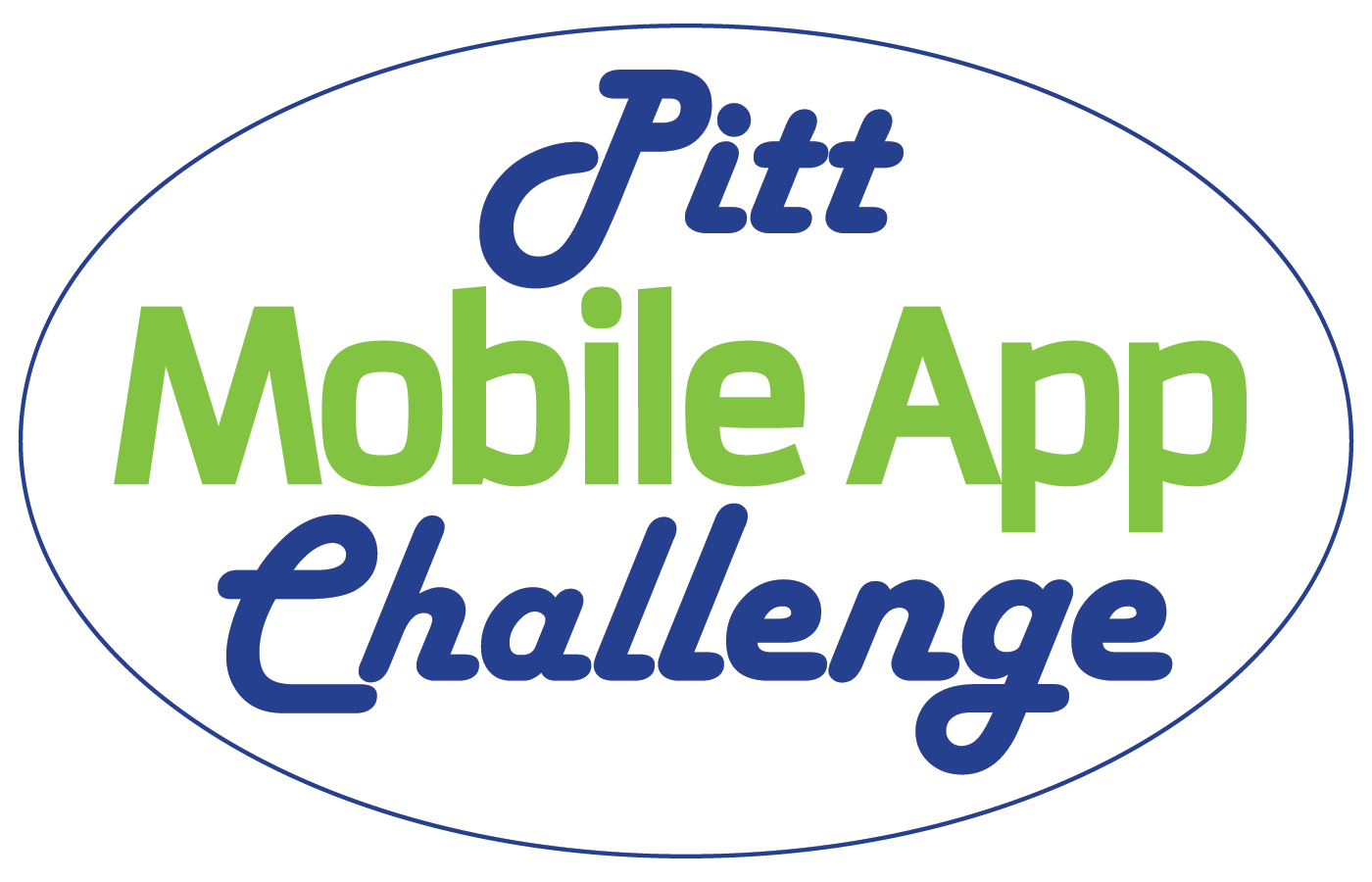 Upload a video showing a working prototype of your app to the following location along with this completed PowerPoint presentation:

appchallenge.pitt.edu

Note: you’ll be asked to provide the code later.